Hur Kunskapsparken undervisar i språket digitalisering
En insats för att öka digital kompetens hos Sollentunas invånare
Anita Simak, rektor Vuxenutbildningen Kunskapsparken
Narin Rashid, digitaliseringspedagog och leg. lärare i SVA
Vad?
Kurs i grundläggande digital kunskap
En orienteringskurs på fem veckor (100 vp, 6 tim/vecka)
För alla vux-elever i Sollentuna kommun, fler i mån av plats
Med digitaliseringspedagog Narin
Lektioner och lektionsupplägg
Studieintyg efter avslutad kurs
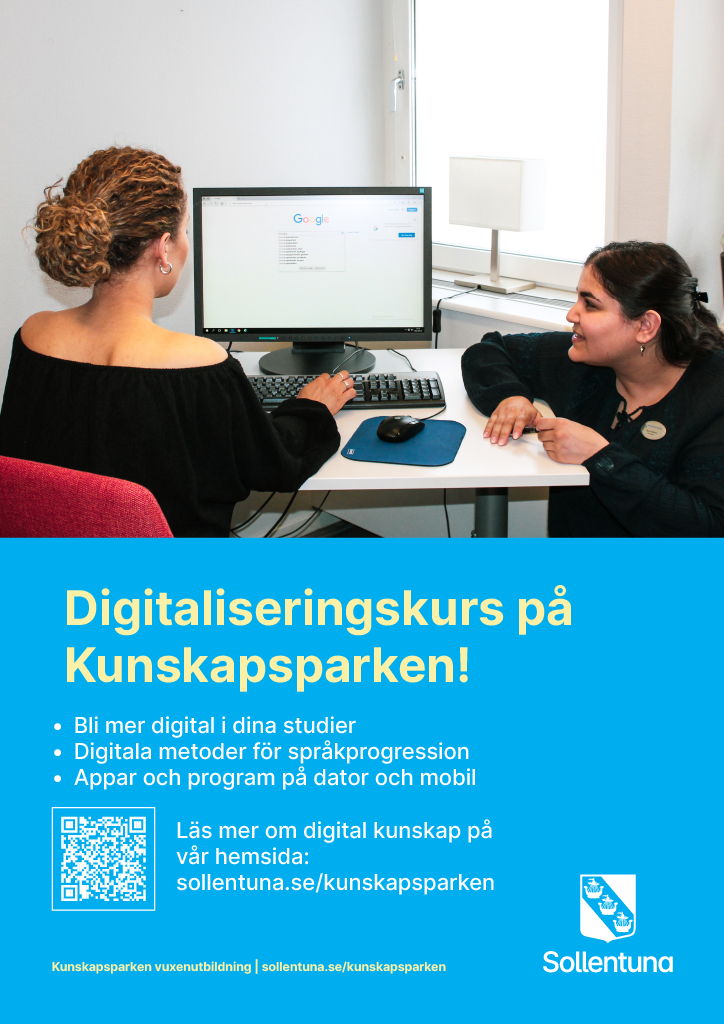 [Speaker Notes: Introduktion]
Kursens innehåll
Att med hjälp av digitala verktyg och medier kunna hantera några enkla situationer i vardagen och på en arbetsplats, till exempel ordbehandling och e-post.
Att kunna hantera några vanliga digitala tjänster i samhället.
Att kunna skapa och presentera ett enkelt innehåll med hjälp av några digitala verktyg och medier.
Att kommunicera och samarbeta med hjälp av några vanliga digitala verktyg.
Att söka och värdera information
Att söka, välja, värdera och kritiskt granska information från internet.
Att vara källkritisk och reflektera över hur avsändaren påverkar innehållet i olika digitala medier.
Källa: Skolverket
[Speaker Notes: Visa på exempel för varje punkt]
Hur?
Rama in intresse/tankesätt (bygga upp motivation)
Ordlistor (förse med fakta)
Samtal (öva på ord/begrepp)
Konkreta exempel (tillämpning)
Övning (tillämpning)
Reflektion i grupp (bearbeta)
Repetera
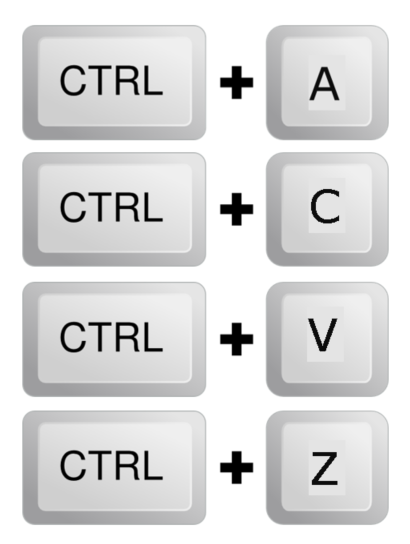 [Speaker Notes: Visa på exempel för varje punkt]
Varför?
Ett ökat behov av digital kompetens (digitalisering)
Förstå digitalisering och digital kunskap
Använda digital teknik
Kommunicera och samarbeta med digitala verktyg
Bedöma digital säkerhet
[Speaker Notes: I det moderna samhället]
Resultat
Enkätsvar (kurs 24 oktober – 24 november 2022)
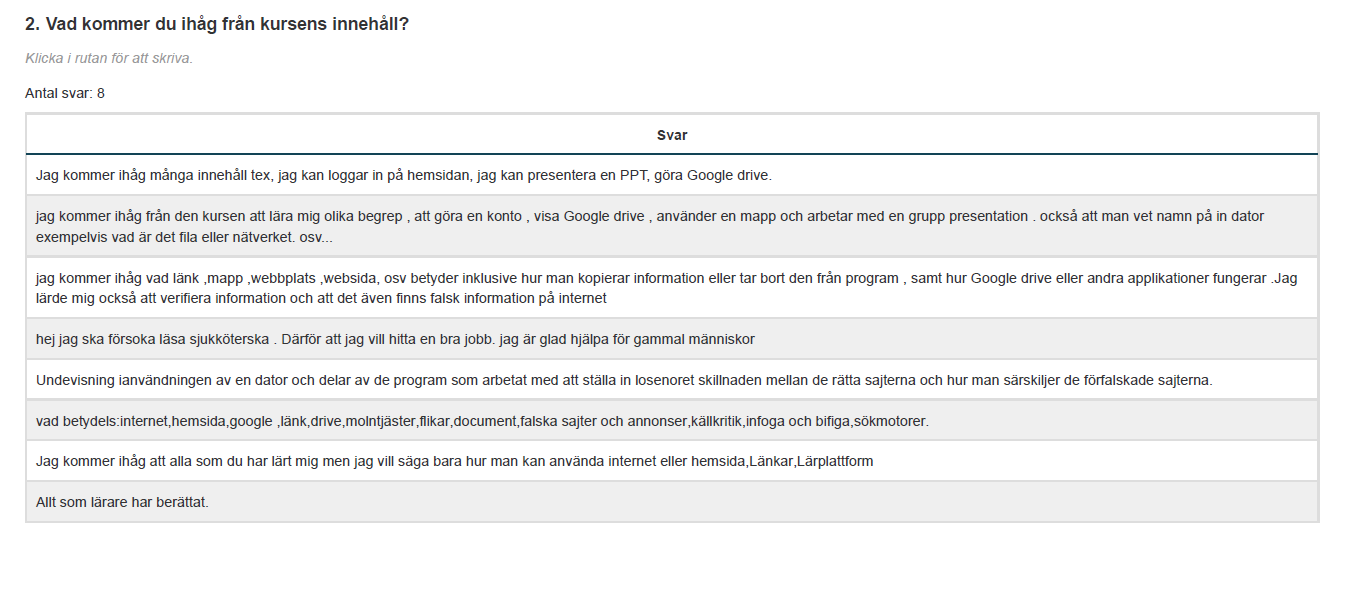 [Speaker Notes: I det moderna samhället]